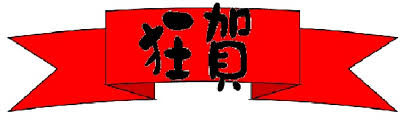 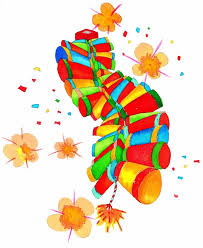 施鳳鳴老師 指導
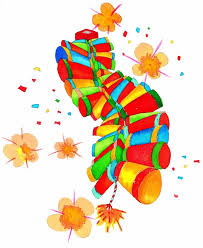 國企系4丙
 莊永霖 劉昱欣 賴郁玟 
 羅士翔 偕思雯 莊英奇
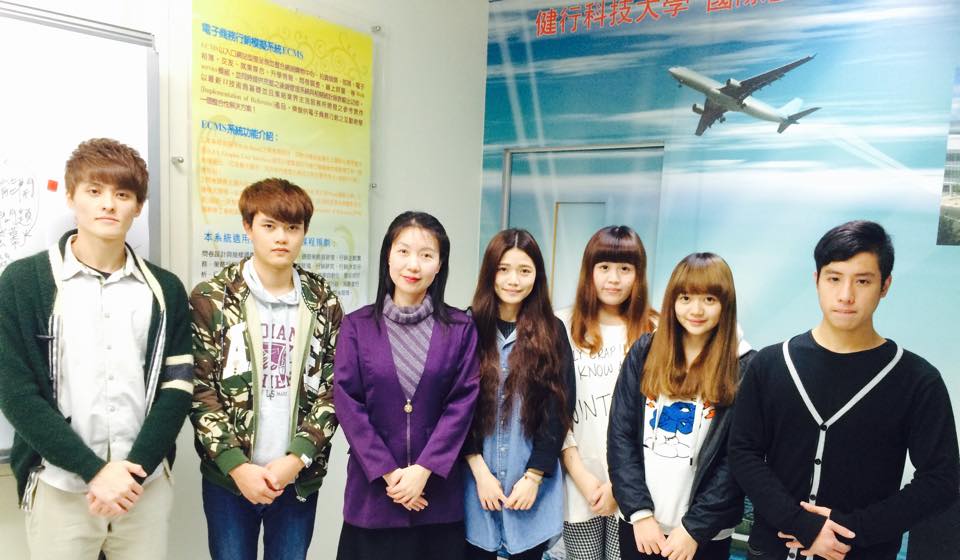 2014 全國大專院校創新創業管理個案專題競賽
   榮獲 第二名
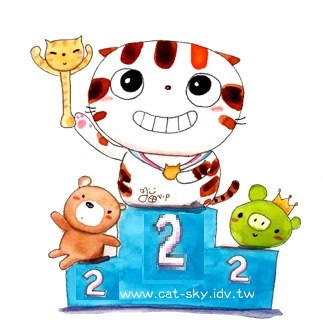 全體師生同賀